ソースコードに対する適用可能な修正手順を
可視化するリファクタリング支援手法の提案
譜久島　亮✝ 　 吉田　則裕✝ 　 松下　誠✝ 　 井上　克郎✝
　　　　　　　　　　　　　　　　　　　　　　　　　　　✝大阪大学　大学院情報科学研究科
ソースコードに対する適用可能な修正手順の可視化
class  A {
    private  int  x;

    void print( ) {
        System.out.print(x)    
    }
    void  add( ) {
           x=x++;
    }
} 
class  B {
}
リファクタリング支援ツール
問題点
コンパイル可能なソースコードが得られない
 修正の手戻りが発生し、作業時間が大きくなりやすい
手動で行うには困難な修正を支援
 典型的なリファクタリングの実行が可能
リファクタリング
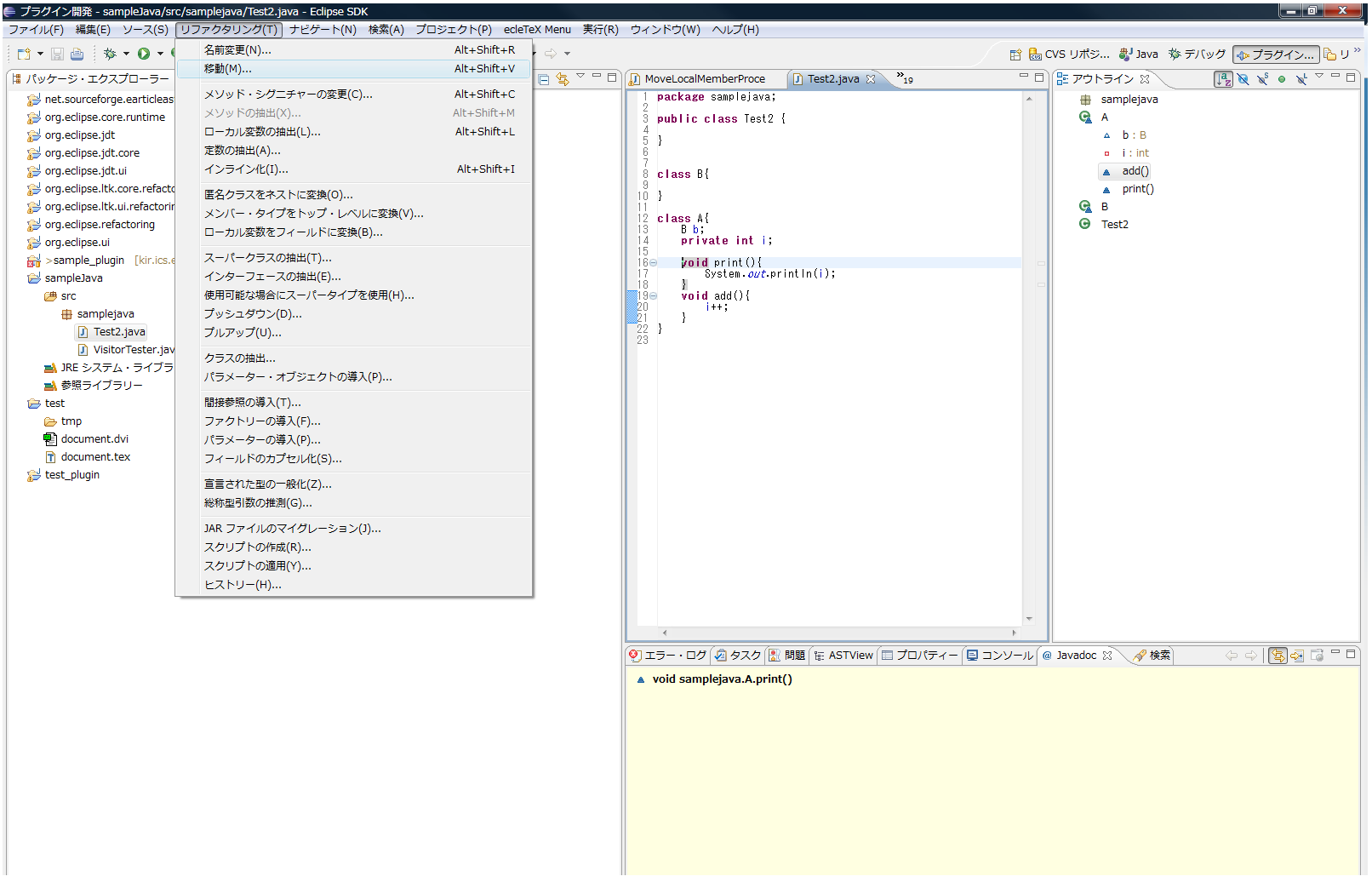 プログラムの外部的振る舞いを変えずに
プログラム内部の構造を改善する作業
保守コストを低下させることができる
典型的な
リファクタリング
Eclipseのリファクタリング支援機能
適用可能な修正手順が複数存在する場合の問題点
class  A {
    private int  x;
    void  add( ); 
    void  getX( );
    int    setX( int x);
}
class  B { 
    void  print( );
}
フィールドの
自己カプセル化
Ａのメンバを
移動
class  A {
}
class  B {   
    private int  x;
    void  add( );
　 void  print( );　
}
複数の
修正手順
メソッドの移動
ソースコードS2
ソースコードS3
リファクタリング完了後のソースコード例
ソースコードS1
リファクタリング前のソースコード例
適用可能な修正手順の可視化
ソースコードを頂点、修正手順を構成する
各ステップを有効辺とする木構造で表す
A.x の可視性を
publicに変更
B.x の可視性を
publicに変更
A.printをBへ移動
A.x をBへ移動
S1
A.addをBへ移動
S2
修正の流れ
A.xを
自己カプセル化
B.x を
自己カプセル化
各辺に付属するラベルは
ステップの内容を表している
S3
コンパイル可能な
ソースコード
コンパイルエラーを
含むソースコード
謝辞　本研究は一部，日本学術振興会科学研究費補助金基盤研究（A）（課題番号:21240002），
文部科学省科学研究費補助金若手研究（B）（課題番号:20700024），日本学術振興会特別研究員奨励費（課題番号:20・1964）の助成を得た